Памятник В.И. Ленину, 70-е
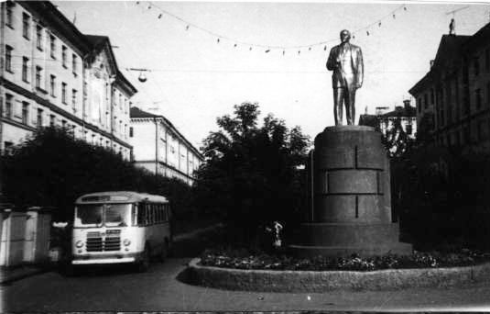 Улица Чехова
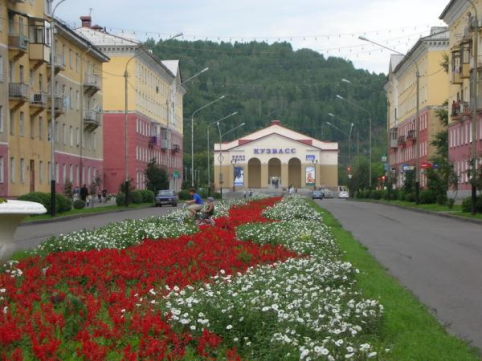 Июнь 1957 год. Закладка дома 1/26 (ул. Чехова).
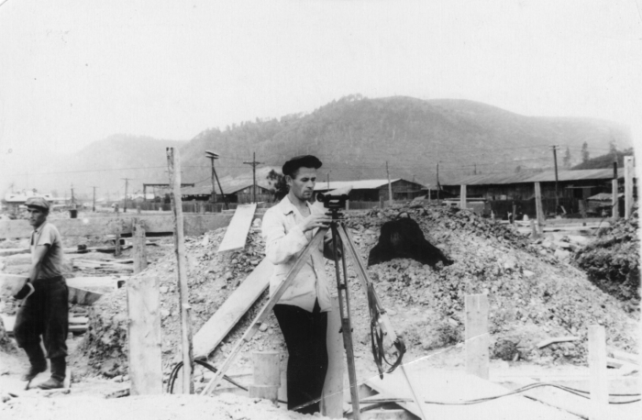 Улица Чехова,1977
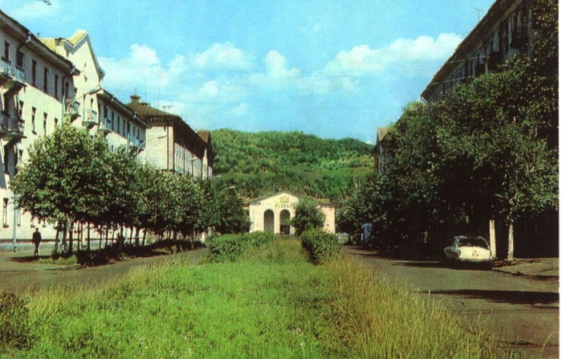 Киноцентр «Кузбасс», этот красавец преобразился. Вычищенный до блеска, покрашенный и отремонтированный внутри «Кузбасс» собирает всех любителей кино в своих уютных залах. Аж глаз радуется!
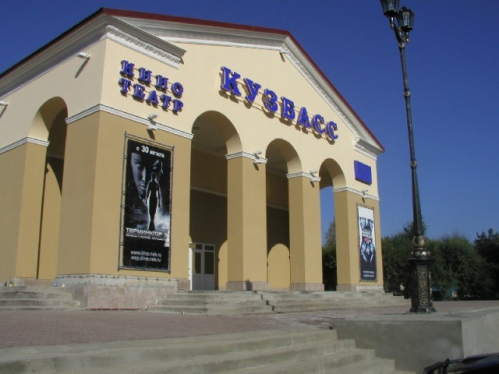 А так он выглядел в 60 годы. Среди первых междуреченцев он больше известен как кинотеатр «Такси». Такое нежное   название он получил оттого, что его фасад первоначально был выполнен в виде шахматного поля.
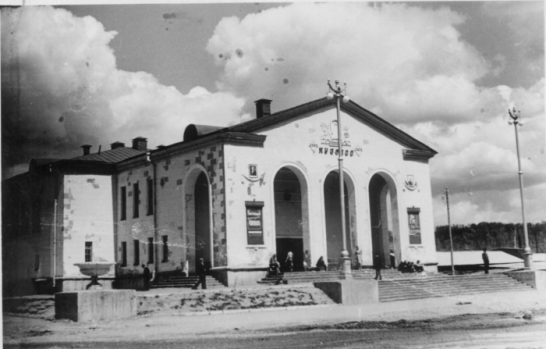 Вечно цветущий и молодеющий с каждым годом Междуреченск становится уютным домом для его жителей.
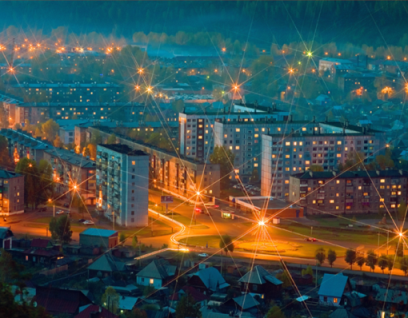 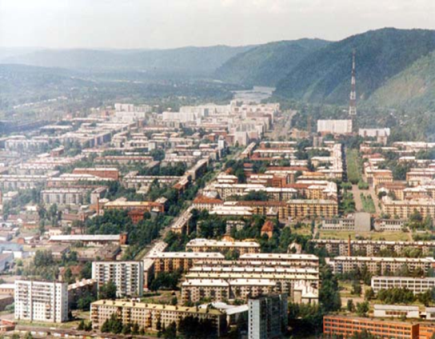